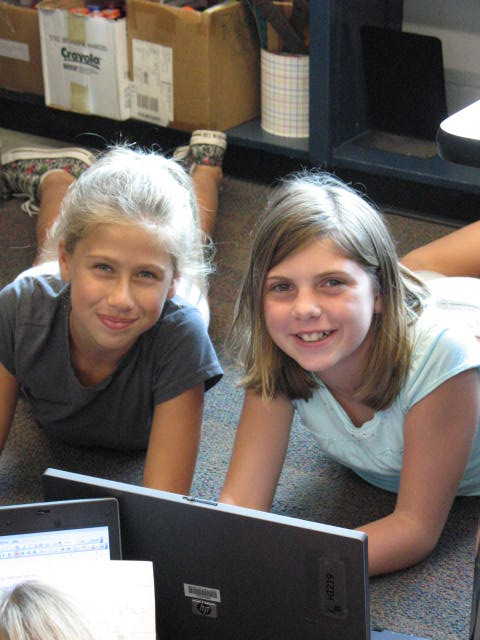 Podcasting
The World IS Your Stage
Cindy Sheets              Podstock 2010
Tools of the Trade
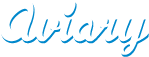 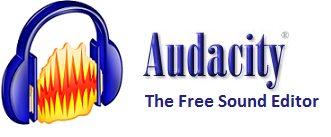 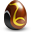 Myna
EL in Action
Problem Based Learning
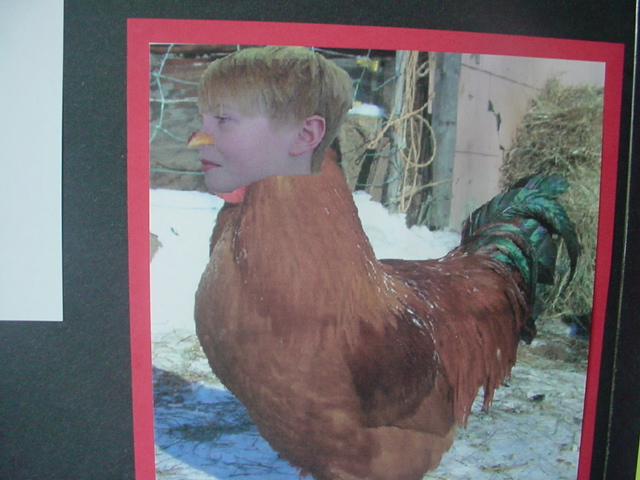 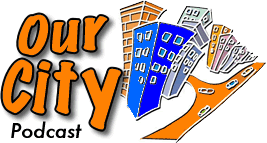 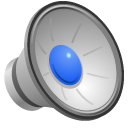 Learning in Hand
http://learninginhand.com/OurCity
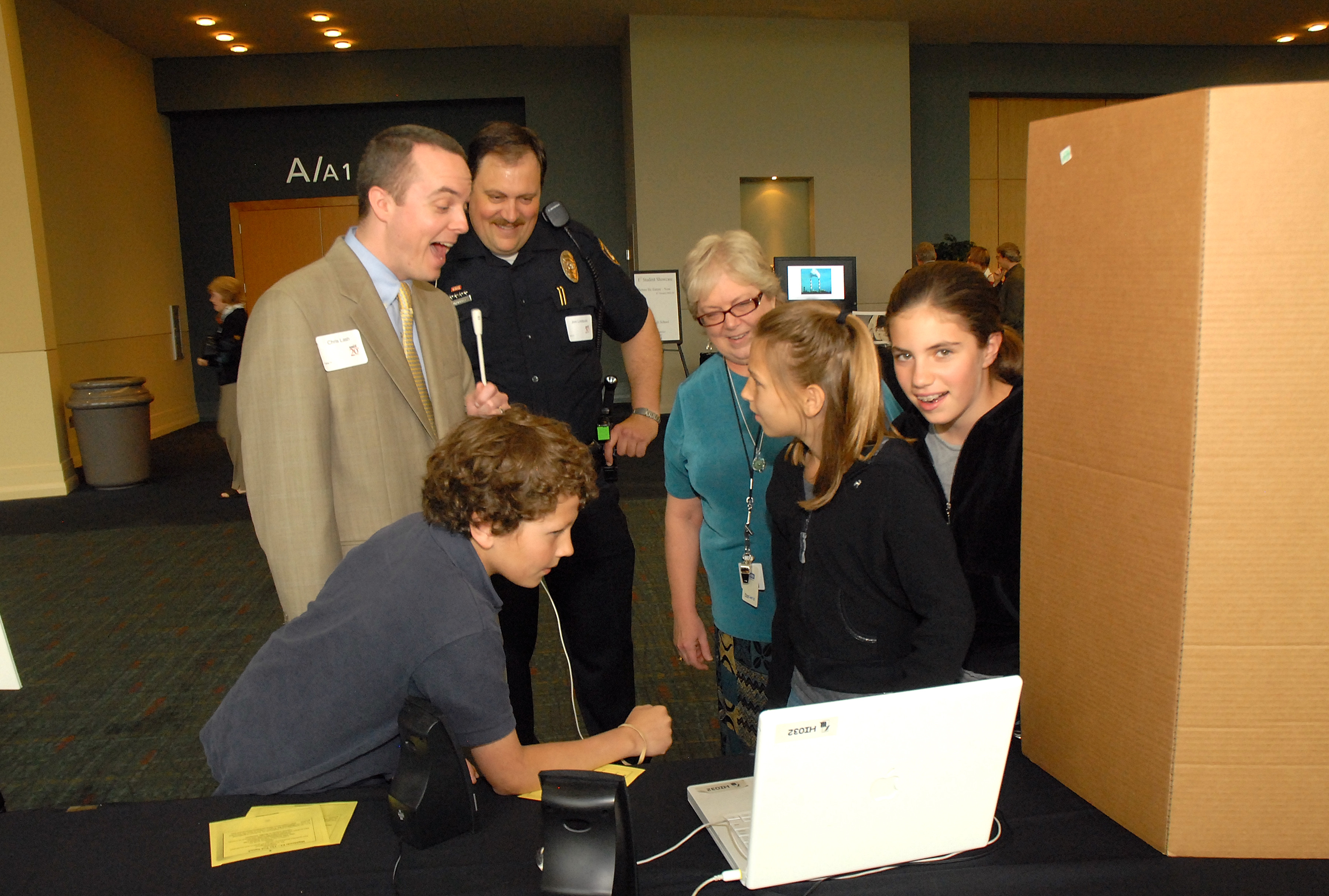 The World as an Audience
RADIJOJO-founder Thomas Röhlinger 
Founded in 2003, located in Berlin, Germany
http://www.across-the-ocean.org/
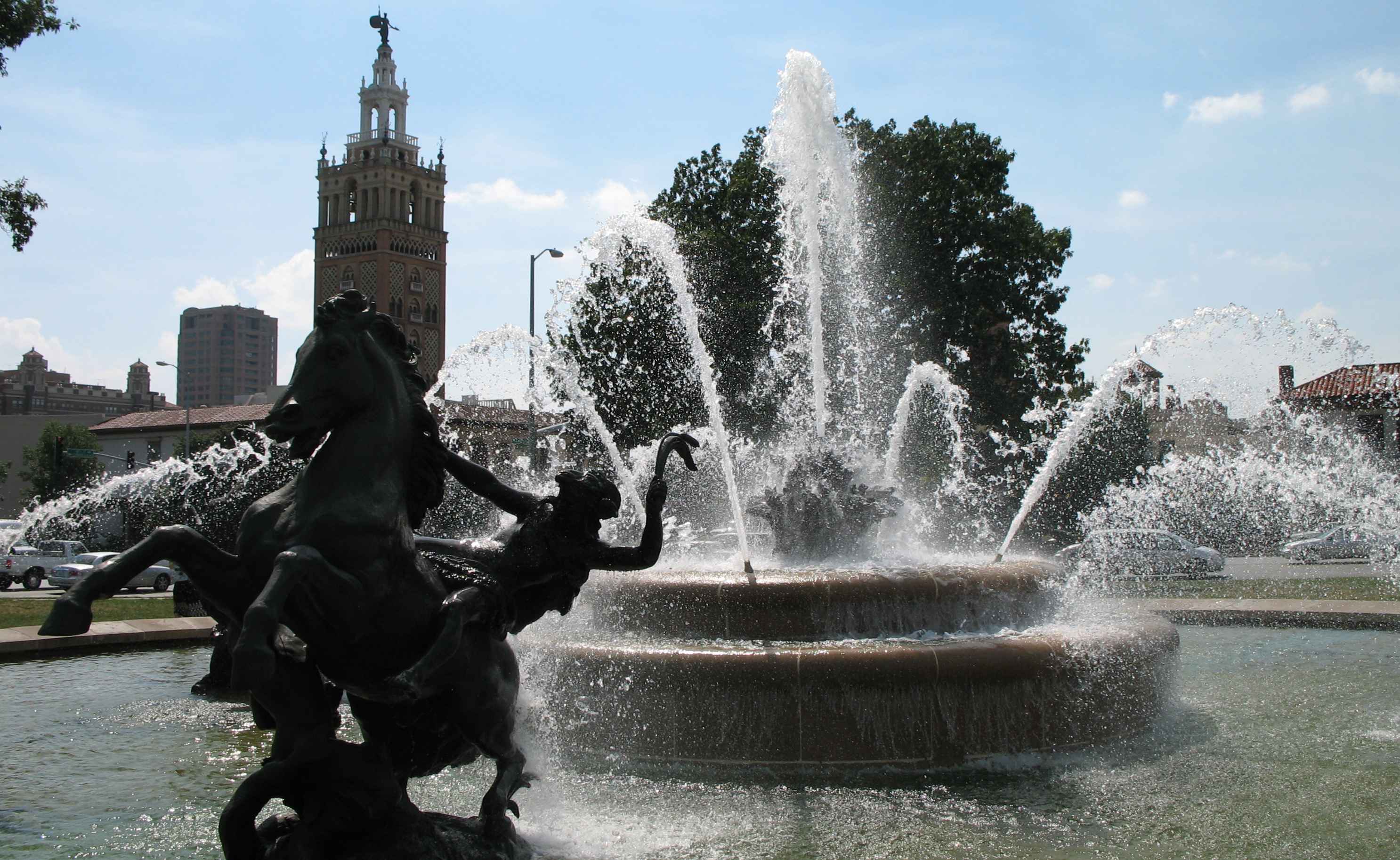 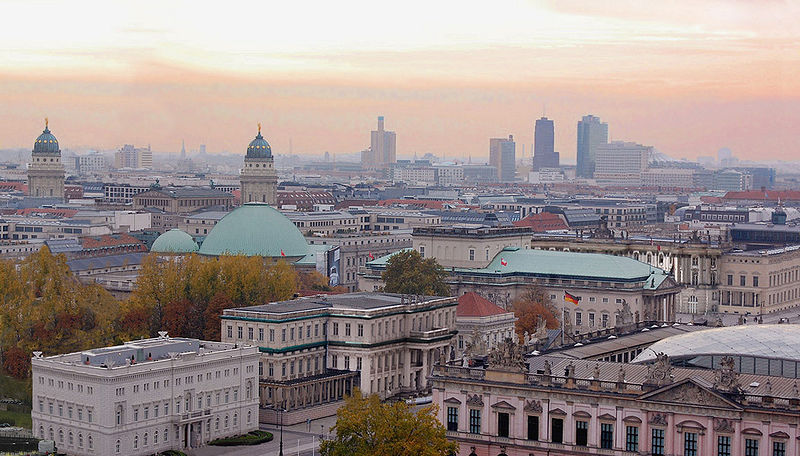 Creative Commons license
Public Domain
Content?
Storytelling
Science
Social Studies
Final Sharing - Reports
Home/School communication
?
EMS
The Body Speaks
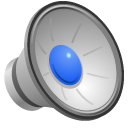 Online Tutorials
Garage Band 
http://www.apple.com/ilife/tutorials/garageband/tutoriallist.html
Audacity
http://www.how-to-podcast-tutorial.com/17-audacity-tutorial.htm
Aviary Myna
http://www.youtube.com/watch?v=_3-VWMKpQiI&feature=player_embedded#!
Resources
http://audacity.soundforge.net
http://aviary.com
http://aviary.com/online/audio-editor?lang=en#
http://learninginhand.com
Podcasting booklet “how to” by Tony Vincent